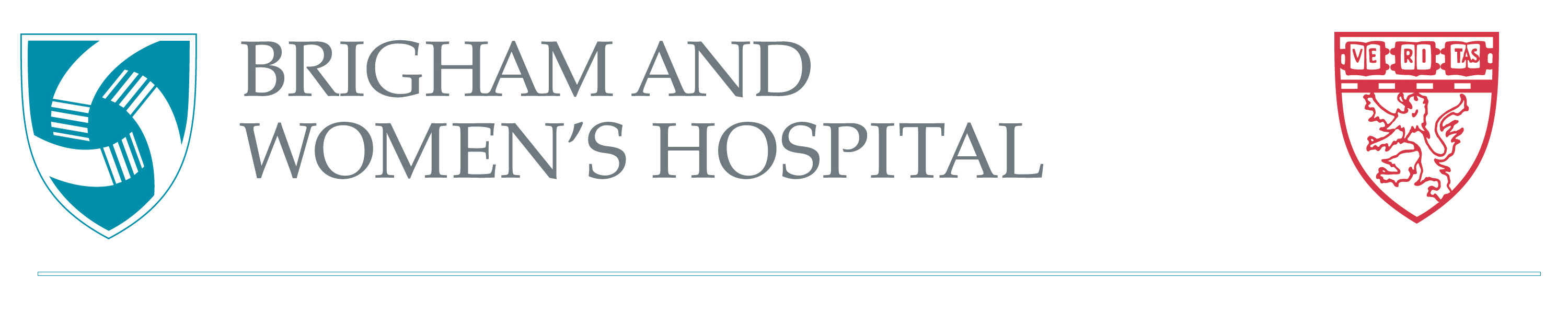 The Frequency of Difficult Intubation in Obstetric Patients: A Report from the Multicenter Perioperative Outcomes Group Research Consortium
Sharon Chang Reale, MD
Attending Anesthesiologist | Brigham and Women’s Hospital
Instructor in Anesthesia | Harvard Medical School
Background
Estimates for the incidence of difficult and failed intubation in the obstetric population vary widely 

Studies largely from countries outside the US or smaller centers or are dated
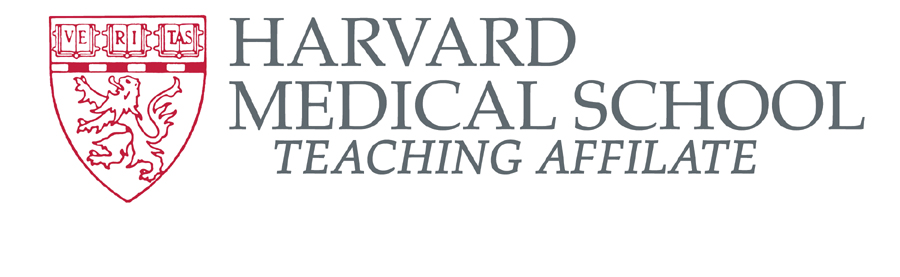 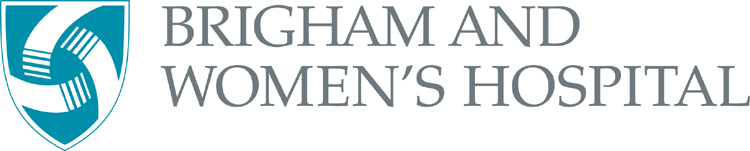 [Speaker Notes: Estimates for the incidence of difficult and failed intubation in the obstetric population vary widely and have been estimated to range from 0.25-4% for difficult intubation and up to 0.4% for failed intubation, approximately eight times higher than the general surgical population. 
However, the studies that have examined the rates of difficult and failed intubation in obstetrics have largely come from countries outside the United States or smaller centers and many are quite dated, and we don’t have great data from a contemporary sample of obstetric patients in a period in which video laryngoscopy was becoming more common]
Aims
Estimate the frequency of difficult intubation in obstetrics

Describe management of difficult intubations

Determine risk factors for difficult intubation

Determine if frequency of difficult intubation is higher in obstetric patients
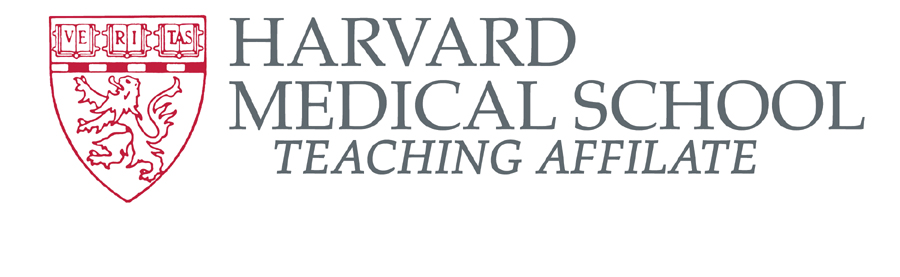 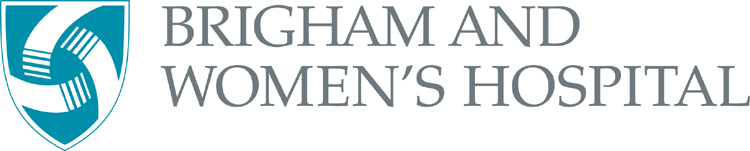 [Speaker Notes: Therefore, the aims of this study were to:

1) Provide an updated estimate of the frequency of difficult and failed intubation in obstetrics in the US
2) Describe the management of difficult intubation cases
3) To elucidate risk factors for difficult intubation, in order to inform risk stratification based on factors that may be unique to obstetric patients
4) To determine whether the frequency of difficult and failed intubation continues to be higher in obstetric patients in contemporary practice and by how much]
Methods
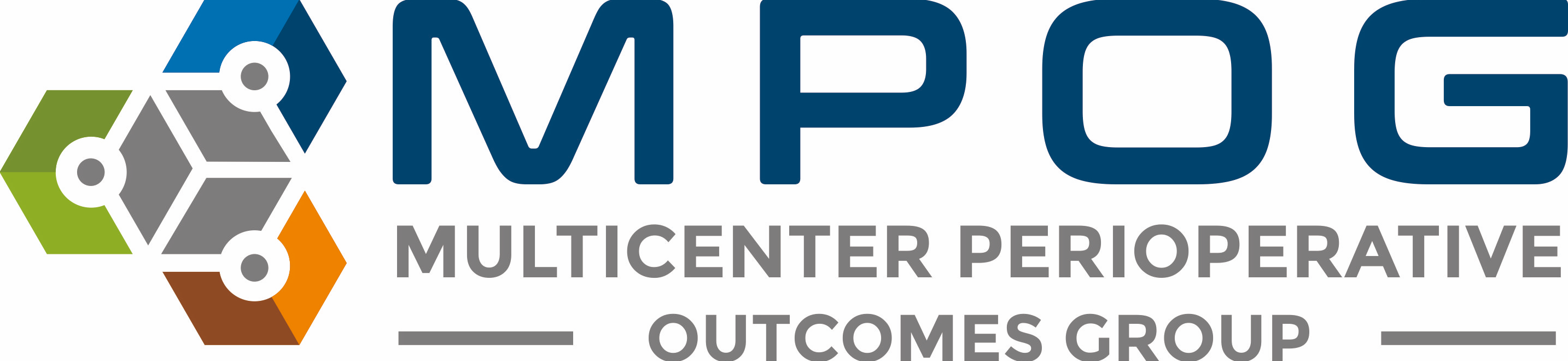 Multicenter, retrospective, observational study

Women aged 15-44 undergoing general anesthesia for cesarean delivery at 47 centers

2004-2018
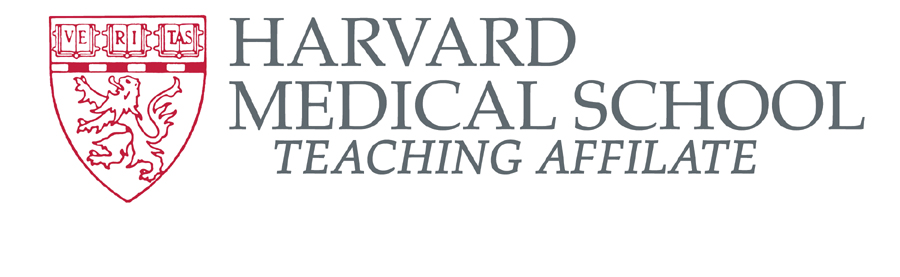 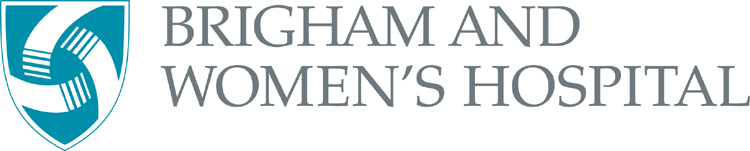 [Speaker Notes: This is a multicenter, retrospective, observational study utilizing the MPOG database. 
The study population included all women aged 15-44 undergoing general anesthesia for cesarean delivery at 47 centers between 2004 through 2018.]
Methods
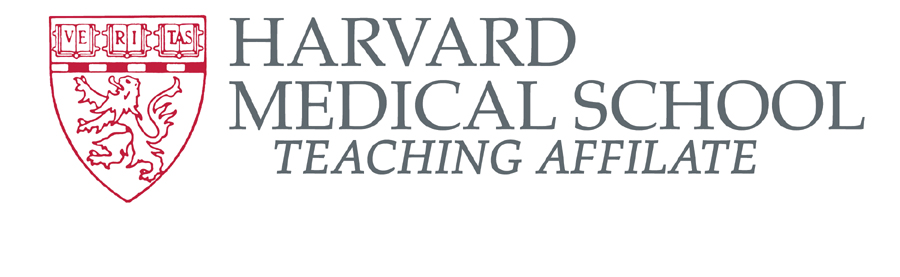 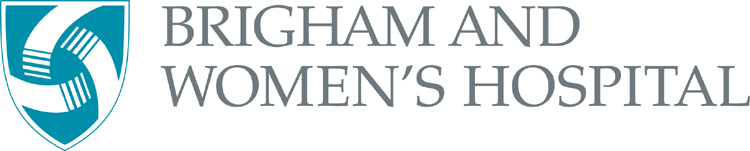 [Speaker Notes: We identified potential difficult intubation cases via an electronic search of the database and then manually reviewed all cases that were electronically identified as a potentially difficult
Difficult intubation was defined as: direct or video laryngoscopy Cormack-Lehane view ≥3, ≥3 intubation attempts, fiberoptic intubation after failed laryngoscopy, or supraglottic airway placement followed by successful intubation
Failed intubation was a subset of difficult intubation and was defined as any attempt at intubation without successful endotracheal tube placement, including rescue supraglottic airway, mask ventilation throughout the procedure, or a surgical airway]
Methods
Identified predictors of difficult intubation in cesarean delivery cohort

Compared rate of difficult intubation in obstetrics to non-obstetric surgical patients
Age and gender matched
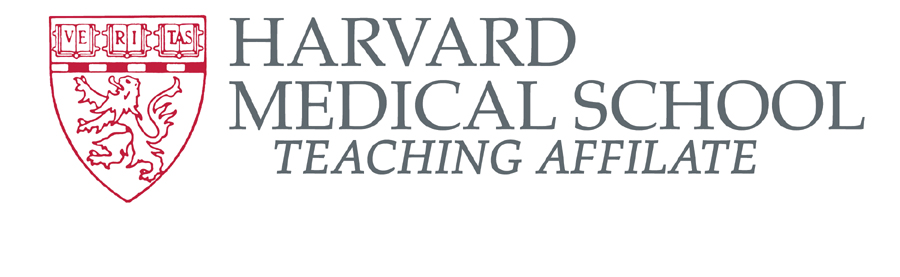 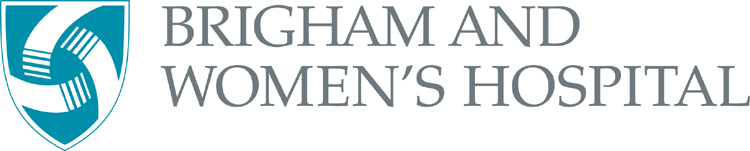 [Speaker Notes: We also assessed various potential patient demographic and clinical risk factors for difficult intubation in obstetrics 
And finally, we compared the rate of difficult intubation in obstetrics to the rate of difficult intubation for non-pregnant control patients undergoing non-obstetric surgery with general anesthesia with an endotracheal tube. 
We matched control patients 3:1 based on age and gender.]
Results
14,830 general anesthetics for cesarean delivery
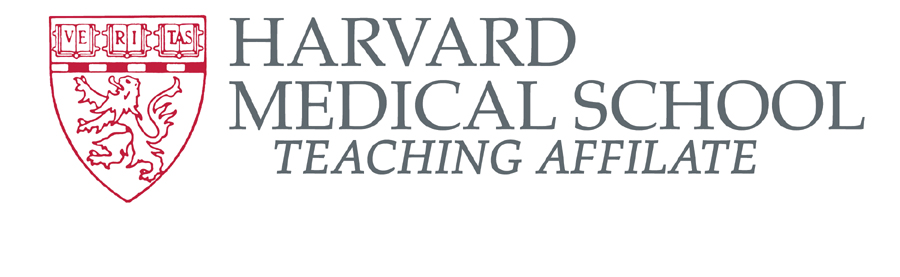 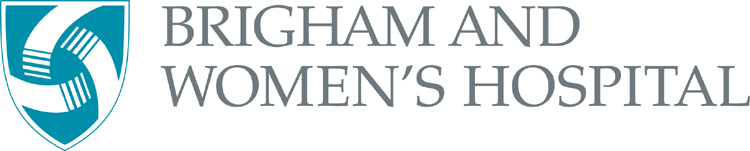 [Speaker Notes: There were almost 15,000 general anesthetics for cesarean delivery. 
Of these, there were 267 cases of difficult intubation. The frequency was 1.8%
There were 12 failed intubations. The risk of failed intubation was 0.08%.]
Results
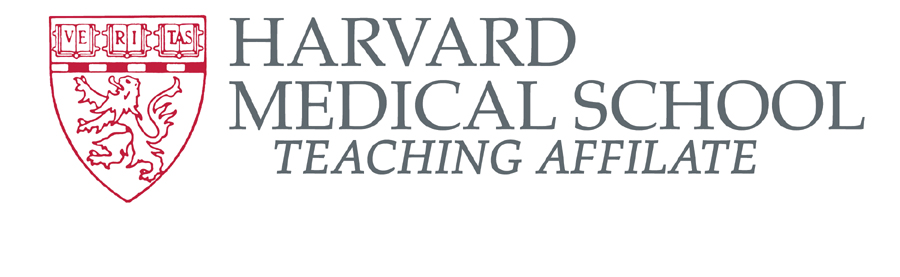 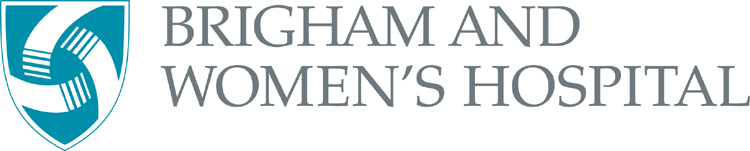 [Speaker Notes: This table shows the proportion of cases that met the various criteria for the definition of difficult intubation. 
Almost all difficult intubation cases involved a Cormack-Lehane view of greater than or equal to 3, and 17% required 3 or more intubation attempts.]
Results
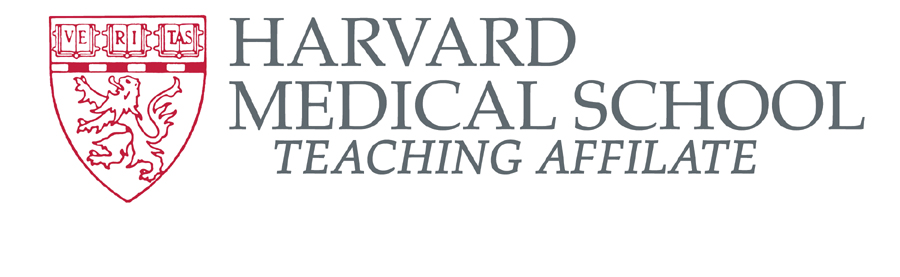 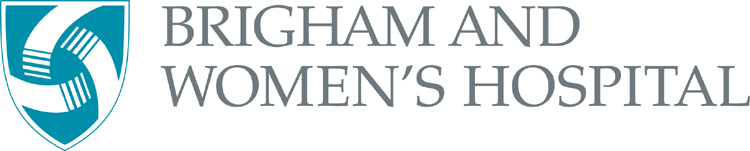 [Speaker Notes: Of the 12 failed intubations, a supraglottic airway was placed in all cases. 1 failed intubation was rescued by a surgical airway. There were no maternal deaths.]
[Speaker Notes: We explored 20 different patient characteristics for a potential association with difficult intubation. Displayed here are the risk factors with point estimates showing a greater than 20% increase in the risk of difficult intubation. 
Of patient factors, a BMI of greater than 40, compared to a normal BMI, had an OR of 4.7 for difficult intubation. 1 in 35 women with a BMI greater than 40 experienced a difficult intubation. 
There were several airway related factors strongly associated, including Mallampati score, small hyoid to mentum distance, limited mouth opening, and cervical spine limitations. 1 in 14 women with a Mallampati score of 4 and 1 in 11 women with limited mouth opening had a difficult intubation 
Of obstetric factors, induction of labor was the most strongly associated with the risk of difficult intubation; the presence of pre-eclampsia less so]
Results
OR 2.3 (95% CI, 1.9 to 2.7) for CD vs. non-obstetric
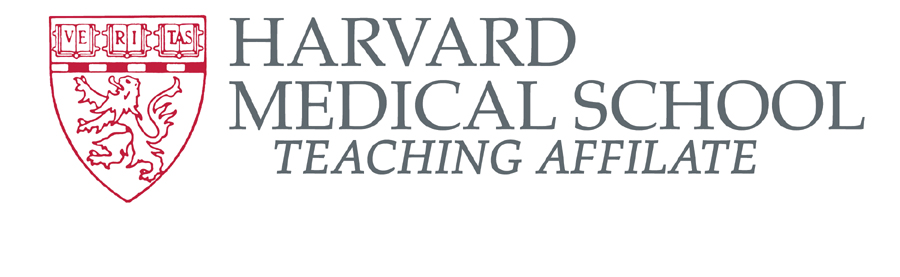 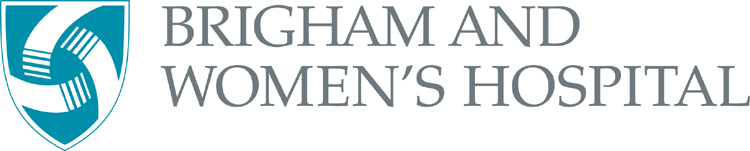 [Speaker Notes: This table shows the comparison between the general anesthetics for cesarean delivery vs. those for nonobstetric surgery. 
There were 44,341 general anesthetics for age matched and gender matched patients undergoing non-obstetric surgery. 
These surgeries included gyn/onc procedures, appendectomies, cholecystectomies, breast procedures, as well as other general surgical procedures. 
In this comparison group, there were 356 cases of difficult intubation, a frequency of 0.8%, half that of the obstetric group. There were no failed intubations. 
The odds ratio for difficult intubation was 2.3 for the obstetric group vs the general surgical group]
Limitations
Significant variability in documentation 

Limitations to granularity of data

ICD codes not uniformly present
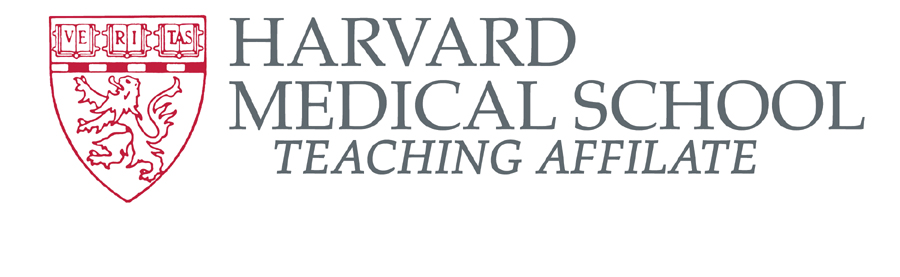 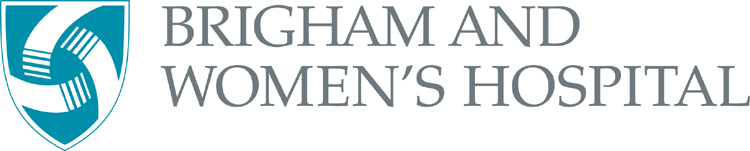 [Speaker Notes: There was significant variability in documentation across MPOG sites, which did require many thousands of data validations/cleanings and there may have still been some incorrect mappings. And this was in the context of many of the mappings for general anesthesia with an endotracheal tube having already been done. Of course, studies that don’t “reinvent the wheel” are more feasible
There were also limitations to the granularity of the data. For example, it would have been nice to know what type of provider (resident, CRNA, attending) was doing the actual intubation, or what time of day the intubation was happening, but we weren’t able to tease out these details, as accessing the actual medical record, beyond what is imported into MPOG, would have required IRB approval from each MPOG site
There were a number of risk factors for difficult intubation we wanted to explore in more depth, including labor to cesarean status, multiple gestation, etc, but we found that ICD9/10 codes were not uniformly documented (though CPT codes were better documented)]
Conclusions
Risk of difficult intubation 1:55

Risk of failed intubation of 1:1,235

Identifiable risk factors for difficult intubation (BMI, airway characteristics, induction of labor)
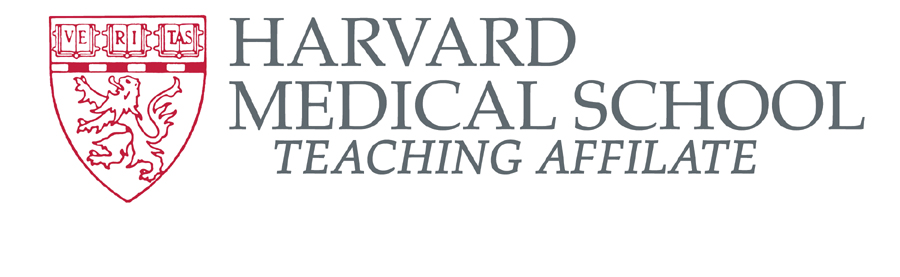 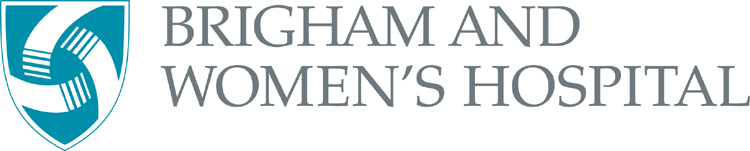 [Speaker Notes: In conclusion, in leveraging the large number of cesarean delivery cases in the MPOG database, we found the risk of difficult intubation in obstetric patients to be 1:55 and the risk of failed intubation to be 1:1,235. 
The rates of difficult intubation for cesarean delivery were over two fold higher than for age and gender matched controls undergoing non obstetric surgery
We identified several risk factors for difficult intubation in obstetrics. In some of these patients, the risk of difficult intubation was quite substantial- for BMI >40, the risk of difficult intubation was 1:35, for a Mallampati score of 4, 1:14, and for limited mouth opening, 1:11
These data from the largest multicenter sample from the US suggest that we need to continue to be concerned about and vigilant for the possibility of difficult intubation in obstetrics with a thorough evaluation and early epidural analgesia in order to minimize the need for intubation in the highest risk patients.]
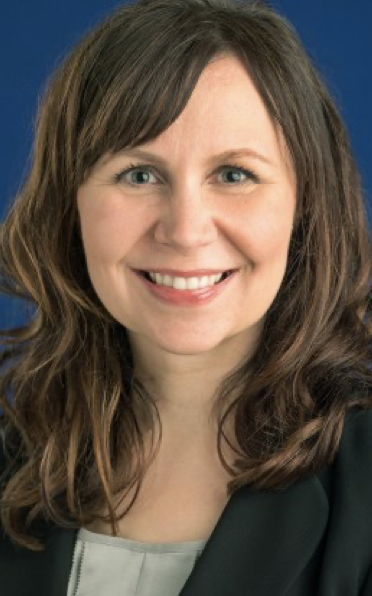 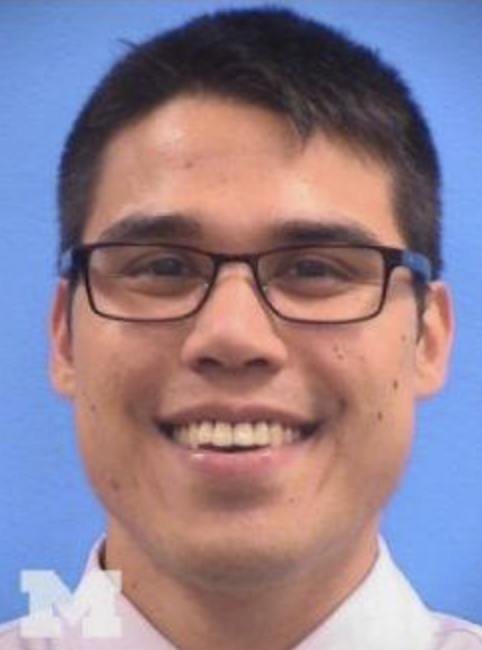 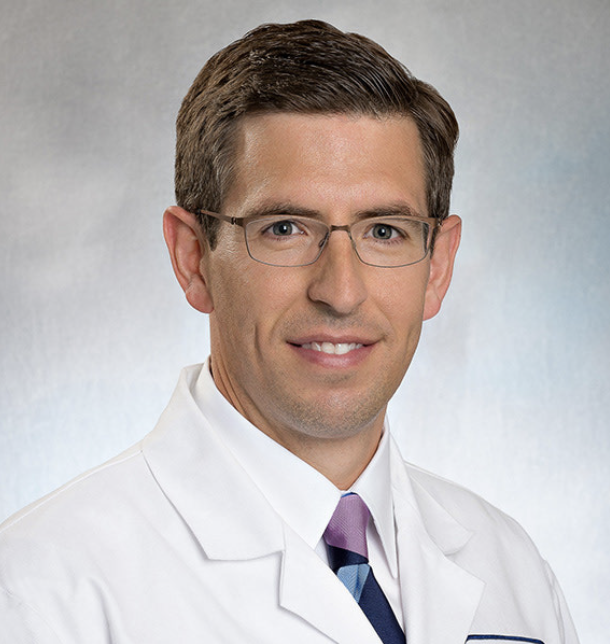 Questions?
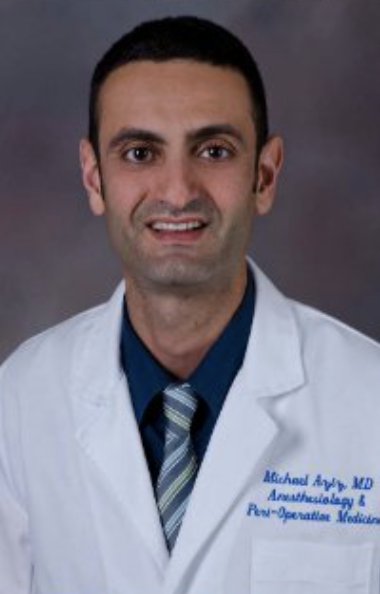 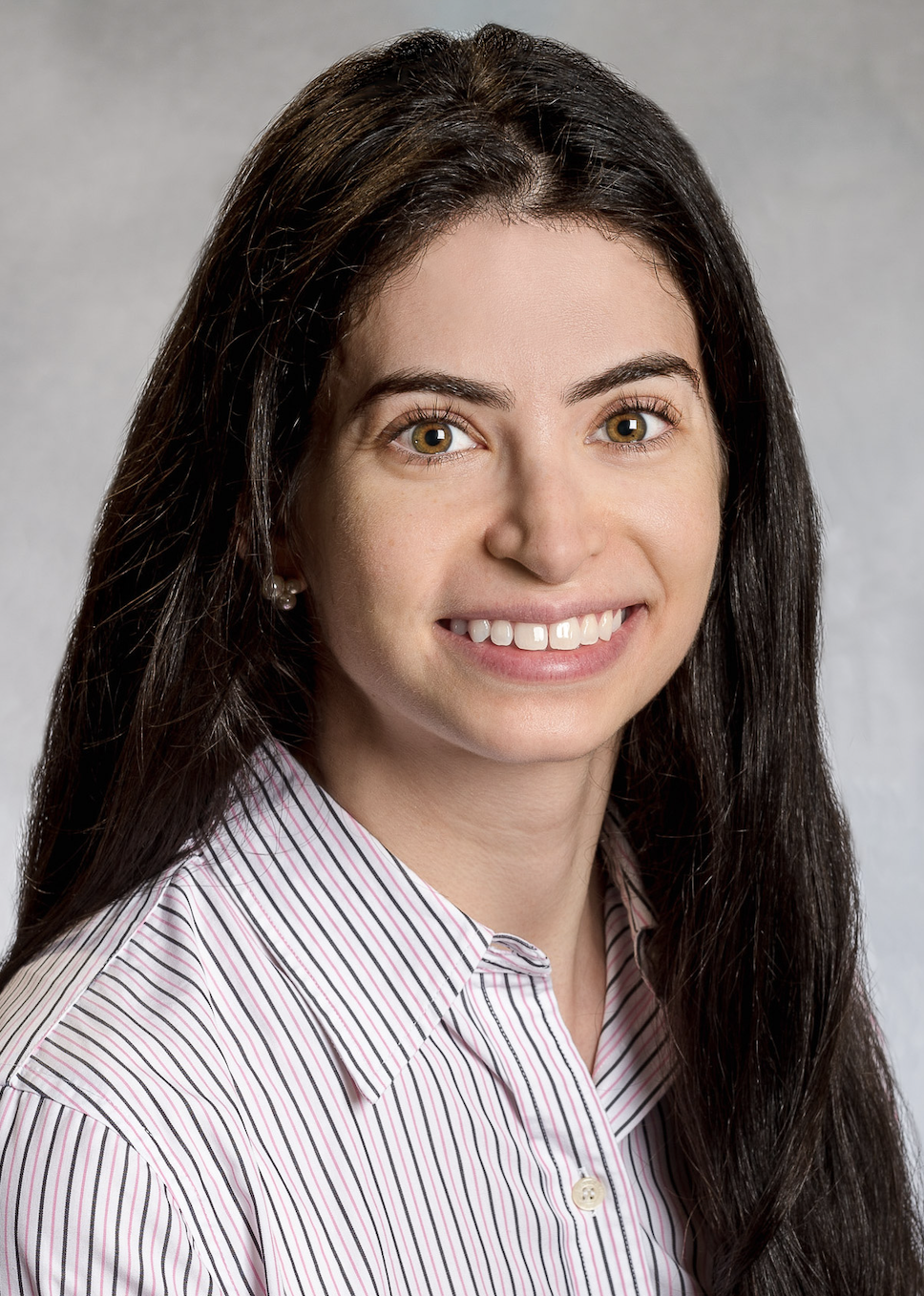 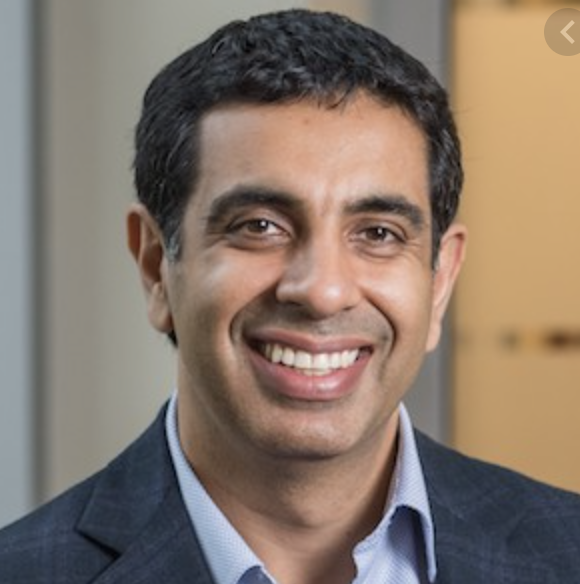 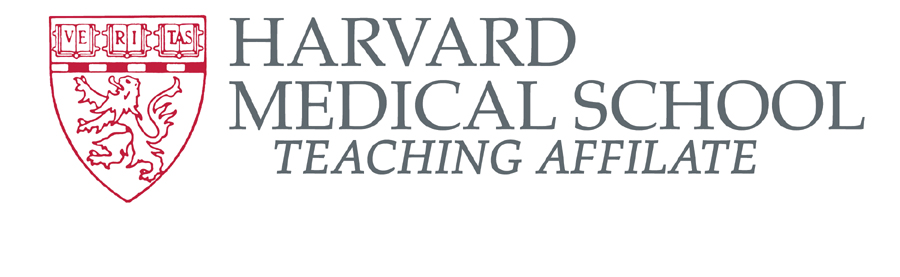 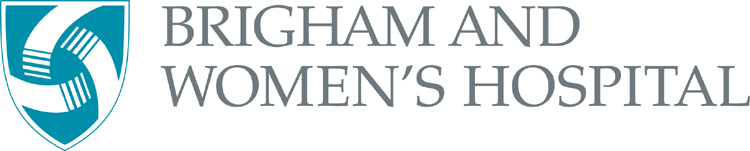 [Speaker Notes: I'd like to thank my co-investigators and take any questions at this time

Univariate associations more informative in this case. We see the airway exam as a screening tool to identify patients at risk for difficult intubation. There may be factors associated with difficult intubation in a univariate model that would drop out in a multivariable model, but in fact we want to capture all the factors anesthesiologists should be aware of to have the most sensitive method for the detection of potential difficult intubation.
The granularity of this database didn’t allow us to differentiate urgent vs. STAT vs. elective case status but we are well aware that urgency can factor into the difficulty in obtaining the airway when a physician is working under the duress of fetal or maternal distress. However, my assumption is that during the time period of our study, most general anesthetics for cesarean delivery were urgent. Future multi-center studies looking into this are critically important. 
We didn’t have robust data on aspiration due to issues with documentation. We know there was 1 case of aspiration among the difficult intubation group; the possibility of more cases cannot be excluded.
A limitation of our dataset is that we couldn’t differentiate between anticipated and unanticipated difficult airways. However, I did review manually all cases of FOI, and there were 2 awake FOIs, so certainly those were anticipated. 
VL was used in 27% of difficult intubation cases and in 67% of failed intubation cases. Of course, it may not have been available at all centers.
We did see a fairly high rate of difficult intubation and in certain groups, the rates are exceptionally high. Because of this, at BWH, we use VL on the first attempt for all patients.]